UNIDAD TÉCNICA DE APOYO PRESUPUESTARIO
SENADO DE LA REPÚBLICA DE CHILE
EJECUCIÓN ACUMULADA DE GASTOS PRESUPUESTARIOSAL MES DE MARZO DE 2019PARTIDA 21: MINISTERIO DE DESARROLLO SOCIAL
Valparaíso, mayo 2019
EJECUCIÓN ACUMULADA DE GASTOS A MARZO DE 2019 PARTIDA 21 MINISTERIO DE DESARROLLO SOCIAL
Principales hallazgos
El proyecto de presupuesto 2019 del Ministerio de Desarrollo Social contempló un gasto en estado de operaciones de $641.663 millones, con un crecimiento del 1,8%, respecto de la Ley de Presupuestos 2018 ajustada, cuyo detalle se presenta a continuación:
Protección Social, contiene 3 componentes cuyos recursos se destinaran al financiamiento de la oferta preferente del subsistema seguridades y oportunidades (meta 130.000 familias), Chile crece contigo y niñez, a través del subsistema de protección integral a la infancia y las transferencias monetarias del subsistema seguridades y oportunidades (meta 65.000 nuevas familias/beneficiarios).
Integración Social, contempla recursos para ayudas, asesorías y asistencias técnicas, así como los aportes destinados al desarrollo e integración de personas, familias, organismos, asociaciones y comunidades canalizadas a través de la Corporación Nacional de Desarrollo Indígena (CONADI), el Servicio Nacional de la Discapacidad (SENADIS), el Instituto Nacional de la Juventud (INJUV) y el Servicio Nacional del Adulto Mayor (SENAMA).
Emprendimiento (FOSIS), contempla programas orientados a disminuir la condición de vulnerabilidad y marginación a personas y familias del país, mejorar su capacidad generadora de ingresos y aumentar su capital humano y social.
2
EJECUCIÓN ACUMULADA DE GASTOS A MARZO DE 2019 PARTIDA 21 MINISTERIO DE DESARROLLO SOCIAL
Principales hallazgos
Desarrollo Comunitario - Familia – Pobreza, en esta línea se consultan programas e iniciativas que apuntan al desarrollo comunitario o que fortalecen las capacidades sociales, con foco de intervención en comunidades y/u organizaciones donde existen familias en situación de vulnerabilidad, además de programas que apoyan a personas en situación de pobreza, de dependencia y sus cuidadores/as, al igual que otros que apuntan a mejorar las condiciones de comunidad.
 Inclusión Financiera, esta línea incluye recursos para el Subsidio al Pago Electrónico de Prestaciones Monetarias (SPE) conocido como el programa Chile Cuenta y el Programa de Educación Financiera realizado por el FOSIS.
Para el año 2019 la Partida presentó un presupuesto aprobado de $646.151 millones, destinándose un 84,3% a transferencias corrientes y de capital, con una participación de un 63,6% y 20,7% respectivamente, subtítulos que al primer trimestre de 2019 registraron erogaciones del 20,1% y 6,6% respectivamente sobre el presupuesto vigente. 
La ejecución del Ministerio del mes de marzo ascendió a $75.167 millones, es decir, un 10,9% respecto del presupuesto vigente, representando un gasto mayor en 3,2 puntos porcentuales al registrado a igual mes del año 2018, pero menor en iguales puntos respecto al registrado a igual periodo en el ejercicio 2017.
3
EJECUCIÓN ACUMULADA DE GASTOS A MARZO DE 2019 PARTIDA 21 MINISTERIO DE DESARROLLO SOCIAL
Principales hallazgos
Respecto a los aumentos y disminuciones al presupuesto inicial, la Partida presenta al mes de marzo un incremento consolidado de $44.614 millones, afectando principalmente los subtítulos 22 “bienes y servicios de consumo” y 34 “servicios de la deuda” con aumentos de $2.697 millones y $42.639 millones respectivamente, por otras parte se disminuyen los subtítulos 24 “transferencias corrientes” en $908 millones y 33 “transferencias de capital” en $1.700 millones.
Respecto del subtítulo 34 “servicio de la deuda”, la Partida presenta un gasto agregado de $72.632 millones, de los cuales $42.639 millones (96,5%) corresponden al pago de los compromisos devengados al 31 de diciembre de 2018 (deuda flotante) en los Programas: Subsecretaría de Servicios Sociales ($5.332 millones); Ingreso Ético Familiar ($29.308 millones); FOSIS ($830 millones); INJ ($107 millones); CONADI ($29.916 millones); SENADIS ($1.216 millones); SENAMA ($1.408 millones); y, la Subsecretaría de Evaluación Social ($1.946 millones), faltando por decretar las respectivas modificaciones presupuestarias de FOSIS, CONADI y SENAMA.
A nivel de subtítulo, sin considerar el “servicio de la deuda”, los que presentan el mayor nivel de gasto por su incidencia en la ejecución total de la Partida con un 54,7%, son: “transferencias corrientes” y “gastos en personal”, que presentaron erogaciones acumuladas al mes de marzo de 20,1% y 25,1% respectivamente.
4
EJECUCIÓN ACUMULADA DE GASTOS A MARZO DE 2019 PARTIDA 21 MINISTERIO DE DESARROLLO SOCIAL
Principales hallazgos
En cuanto a los programas, el 70,3% del presupuesto vigente, se concentró en el Ingreso Ético Familiar y Sistema Chile Solidario (38%), Fondo de Solidaridad e Inversión Social (12,6%) y la Corporación Nacional de Desarrollo Indígena (18,5%), los que al mes de marzo alcanzaron niveles de ejecución de 26,5%, 21,5% y 37,3% respectivamente, calculados respecto al presupuesto vigente.
Finalmente, respecto de los instituciones que conforman el presupuesto del Ministerio, el mayor gasto se registró en la Corporación Nacional de Desarrollo Indígena con un 37,3%, seguida de la Subsecretaría de Servicios Sociales, que presentó un avance de 27,9%, mientras que el Servicio Nacional de la Discapacidad fue el que presentó la menor ejecución con 17%.
5
EJECUCIÓN ACUMULADA DE GASTOS A MARZO DE 2019 PARTIDA 21 MINISTERIO DE DESARROLLO SOCIAL
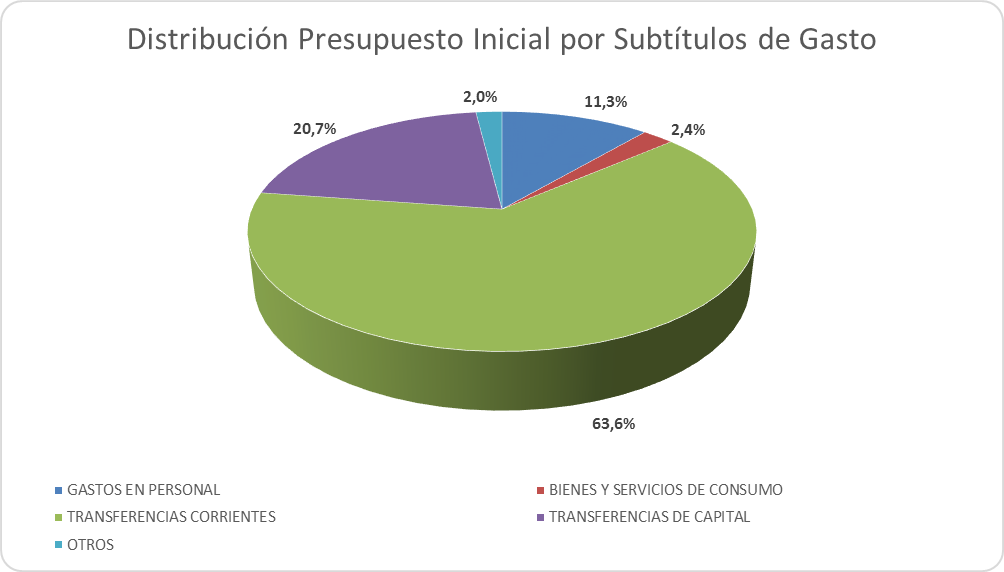 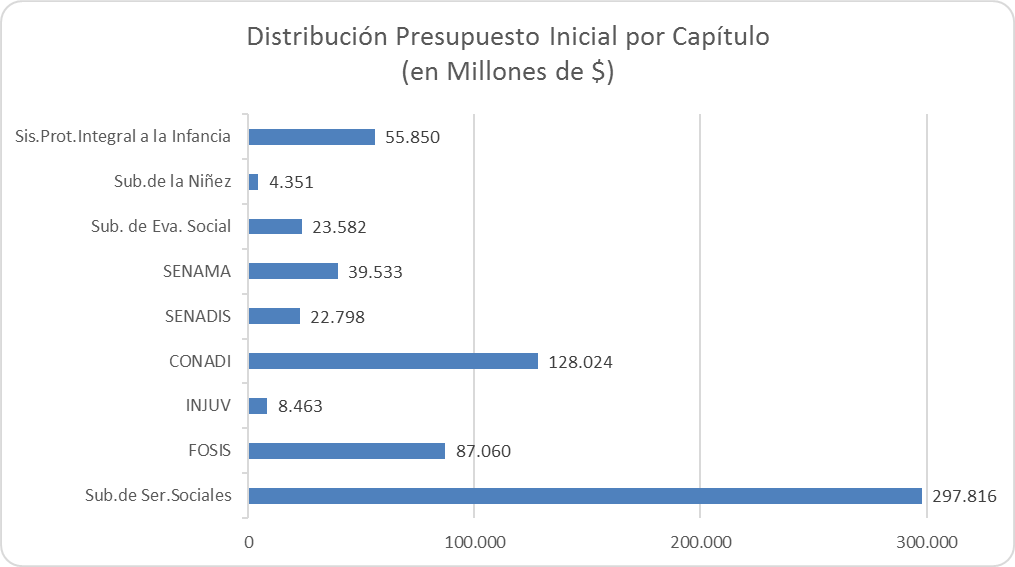 6
Fuente: Elaboración propia en base  a Informes de ejecución presupuestaria mensual de DIPRES.
COMPORTAMIENTO DE LA EJECUCIÓN ACUMULADA DE GASTOS A MARZO DE 2019 PARTIDA 21 MINISTERIO DE DESARROLLO SOCIAL
Fuente: Elaboración propia en base  a Informes de ejecución presupuestaria mensual de DIPRES.
7
COMPORTAMIENTO DE LA EJECUCIÓN ACUMULADA DE GASTOS A MARZO DE 2019 PARTIDA 21 MINISTERIO DE DESARROLLO SOCIAL
Fuente: Elaboración propia en base  a Informes de ejecución presupuestaria mensual de DIPRES.
8
EJECUCIÓN ACUMULADA DE GASTOS A MARZO DE 2019 PARTIDA 21 MINISTERIO DE DESARROLLO SOCIAL
en miles de pesos 2019
9
Fuente: Elaboración propia en base  a Informes de ejecución presupuestaria mensual de DIPRES.
EJECUCIÓN ACUMULADA DE GASTOS A MARZO DE 2019 PARTIDA 2I RESUMEN POR CAPÍTULOS
en miles de pesos 2019
Fuente: Elaboración propia en base  a Informes de ejecución presupuestaria mensual de DIPRES.
10
EJECUCIÓN ACUMULADA DE GASTOS A MARZO DE 2019 PARTIDA 21. CAPÍTULO 01. PROGRAMA 01:  SUBSECRETARÍA DE SERVICIOS SOCIALES
en miles de pesos 2019
Fuente: Elaboración propia en base  a Informes de ejecución presupuestaria mensual de DIPRES.
11
EJECUCIÓN ACUMULADA DE GASTOS A MARZO DE 2019 PARTIDA 21. CAPÍTULO 01. PROGRAMA 05:  INGRESO ÉTICO FAMILIAR Y SISTEMA CHILE SOLIDARIO
en miles de pesos 2019
12
Fuente: Elaboración propia en base  a Informes de ejecución presupuestaria mensual de DIPRES.
EJECUCIÓN ACUMULADA DE GASTOS A MARZO DE 2019 PARTIDA 21. CAPÍTULO 02. PROGRAMA 01:  FONDO DE SOLIDARIDAD E INVERSIÓN SOCIAL
en miles de pesos 2019
Fuente: Elaboración propia en base  a Informes de ejecución presupuestaria mensual de DIPRES.
13
EJECUCIÓN ACUMULADA DE GASTOS A MARZO DE 2019 PARTIDA 21. CAPÍTULO 05. PROGRAMA 01:  INSTITUTO NACIONAL DE LA JUVENTUD
en miles de pesos 2019
Fuente: Elaboración propia en base  a Informes de ejecución presupuestaria mensual de DIPRES.
14
EJECUCIÓN ACUMULADA DE GASTOS A MARZO DE 2019 PARTIDA 21. CAPÍTULO 06. PROGRAMA 01:  CORPORACIÓN NACIONAL DE DESARROLLO INDÍGENA
en miles de pesos 2019					… 1 de 2
Fuente: Elaboración propia en base  a Informes de ejecución presupuestaria mensual de DIPRES.
15
EJECUCIÓN ACUMULADA DE GASTOS A MARZO DE 2019 PARTIDA 21. CAPÍTULO 06. PROGRAMA 01:  CORPORACIÓN NACIONAL DE DESARROLLO INDÍGENA
en miles de pesos 2019					… 2 de 2
Fuente: Elaboración propia en base  a Informes de ejecución presupuestaria mensual de DIPRES.
16
EJECUCIÓN ACUMULADA DE GASTOS A MARZO DE 2019 PARTIDA 21. CAPÍTULO 07. PROGRAMA 01:  SERVICIO NACIONAL DE LA DISCAPACIDAD
en miles de pesos 2019
Fuente: Elaboración propia en base  a Informes de ejecución presupuestaria mensual de DIPRES.
17
EJECUCIÓN ACUMULADA DE GASTOS A MARZO DE 2019 PARTIDA 21. CAPÍTULO 08. PROGRAMA 01:  SERVICIO NACIONAL DEL ADULTO MAYOR
en miles de pesos 2019                                                                                                                     … 1 de 2
Fuente: Elaboración propia en base  a Informes de ejecución presupuestaria mensual de DIPRES.
18
EJECUCIÓN ACUMULADA DE GASTOS A MARZO DE 2019 PARTIDA 21. CAPÍTULO 08. PROGRAMA 01:  SERVICIO NACIONAL DEL ADULTO MAYOR
en miles de pesos 2019                                                                                                                     … 2 de 2
Fuente: Elaboración propia en base  a Informes de ejecución presupuestaria mensual de DIPRES.
19
EJECUCIÓN ACUMULADA DE GASTOS A MARZO DE 2019 PARTIDA 21. CAPÍTULO 09. PROGRAMA 01:  SUBSECRETARÍA DE EVALUACIÓN SOCIAL
en miles de pesos 2019
Fuente: Elaboración propia en base  a Informes de ejecución presupuestaria mensual de DIPRES.
20
EJECUCIÓN ACUMULADA DE GASTOS A MARZO DE 2019 PARTIDA 21. CAPÍTULO 10. PROGRAMA 01:  SUBSECRETARÍA DE LA NIÑEZ
en miles de pesos 2019
Fuente: Elaboración propia en base  a Informes de ejecución presupuestaria mensual de DIPRES.
21
EJECUCIÓN ACUMULADA DE GASTOS A MARZO DE 2019 PARTIDA 21. CAPÍTULO 10. PROGRAMA 02:  SISTEMA DE PROTECCIÓN INTEGRAL A LA INFANCIA
en miles de pesos 2019
Fuente: Elaboración propia en base  a Informes de ejecución presupuestaria mensual de DIPRES.
22